មេរៀនភាសាខ្មែរ 
ថ្នាក់ទី២
សួស្ដី កូនៗ!!
រំឭកមេរៀនចាស់
សាប៊ូ
អាយ៉ៃ
កៅស៊ូ
តៅហ៊ូ
អ៊ូអរ
មេរៀនរំឭកទី១៦ ប្រកបនឹង ក ក់ (អ អ៊)
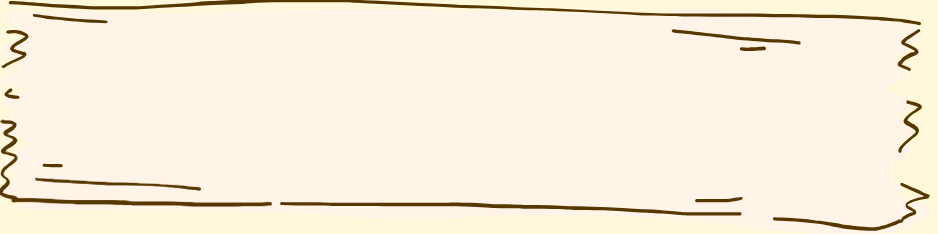 ហក
កក
កក់
ហក់
ខក
ពាក់
ដែក
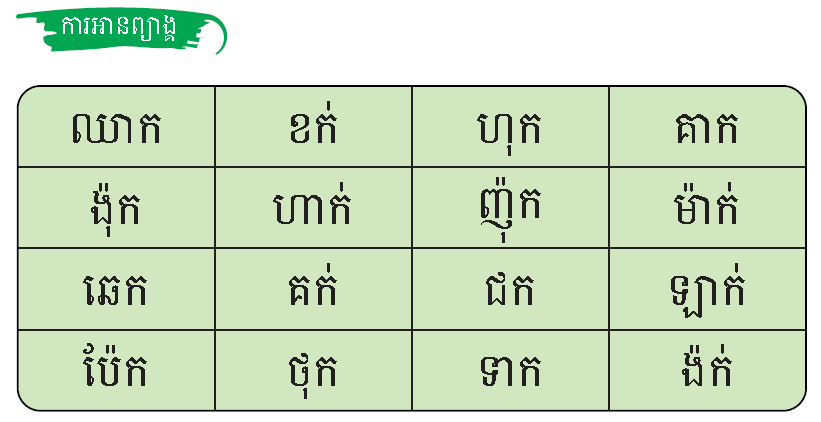 ហក
កក
កក់
ហក់
ខក
ពាក់
ដែក
លក់
វីវក់
ដំណេក
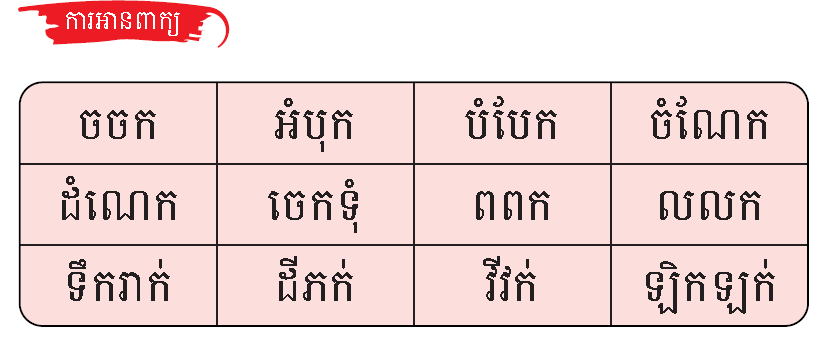 ជជែក
ង៉ិកងក់
ចៅជុំផឹកទឹកកក។
/
/
ទឹកកក។
ចៅជុំ
ផឹក
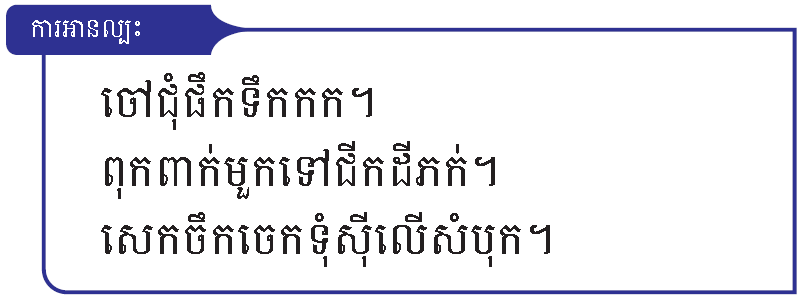 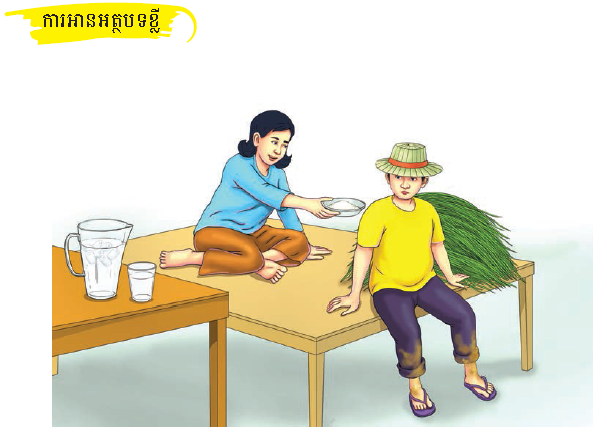 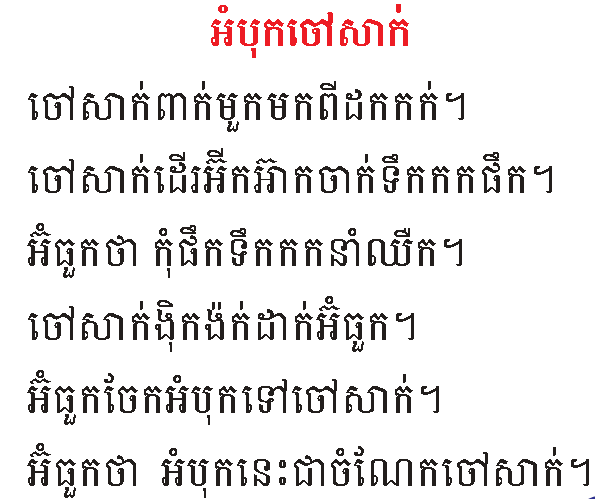 ការសរសេរ
ចចក
រាក់ទាក់
ចំណែក
រហែក
ទឹករាក់
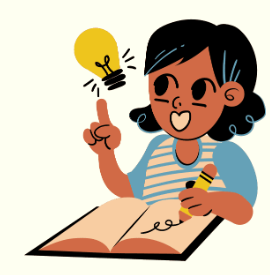 ផឹកទឹកកក
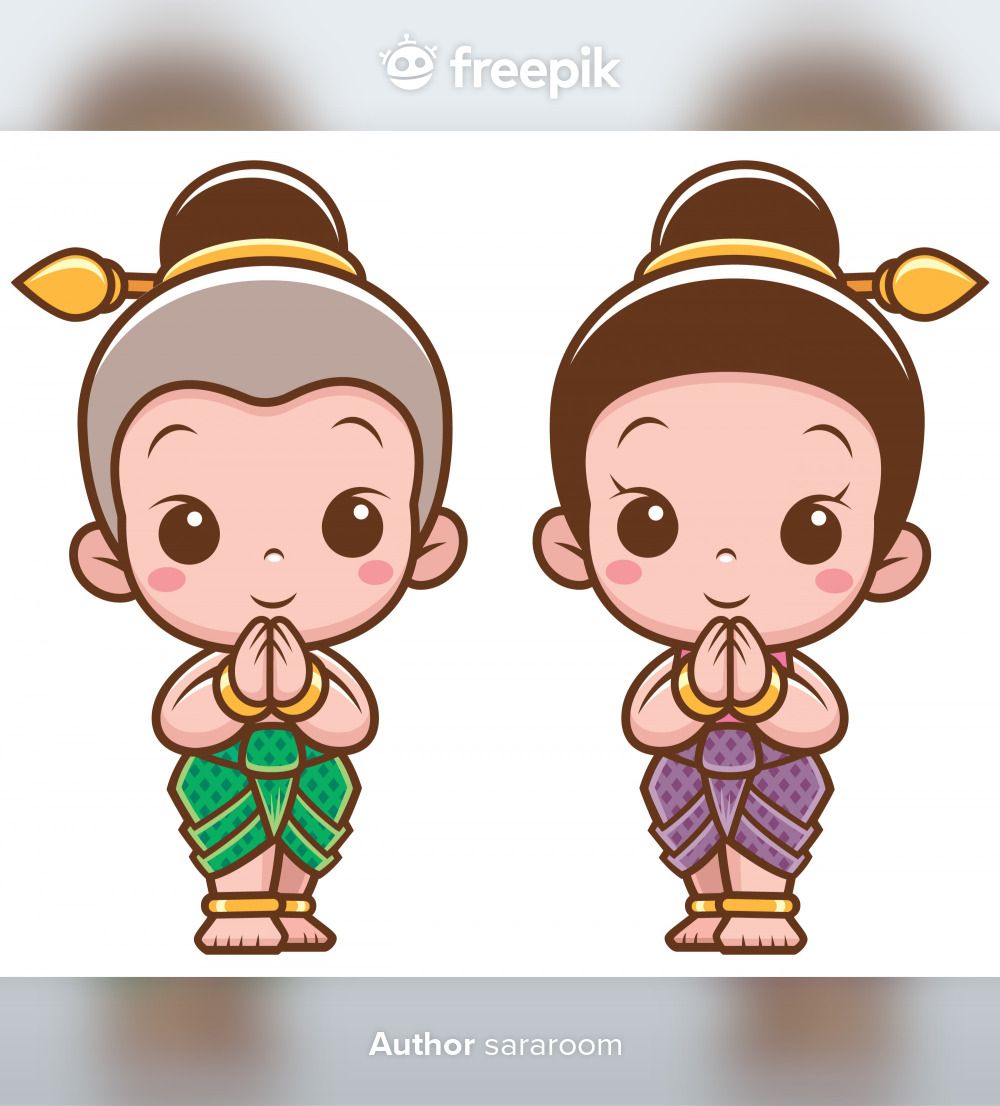 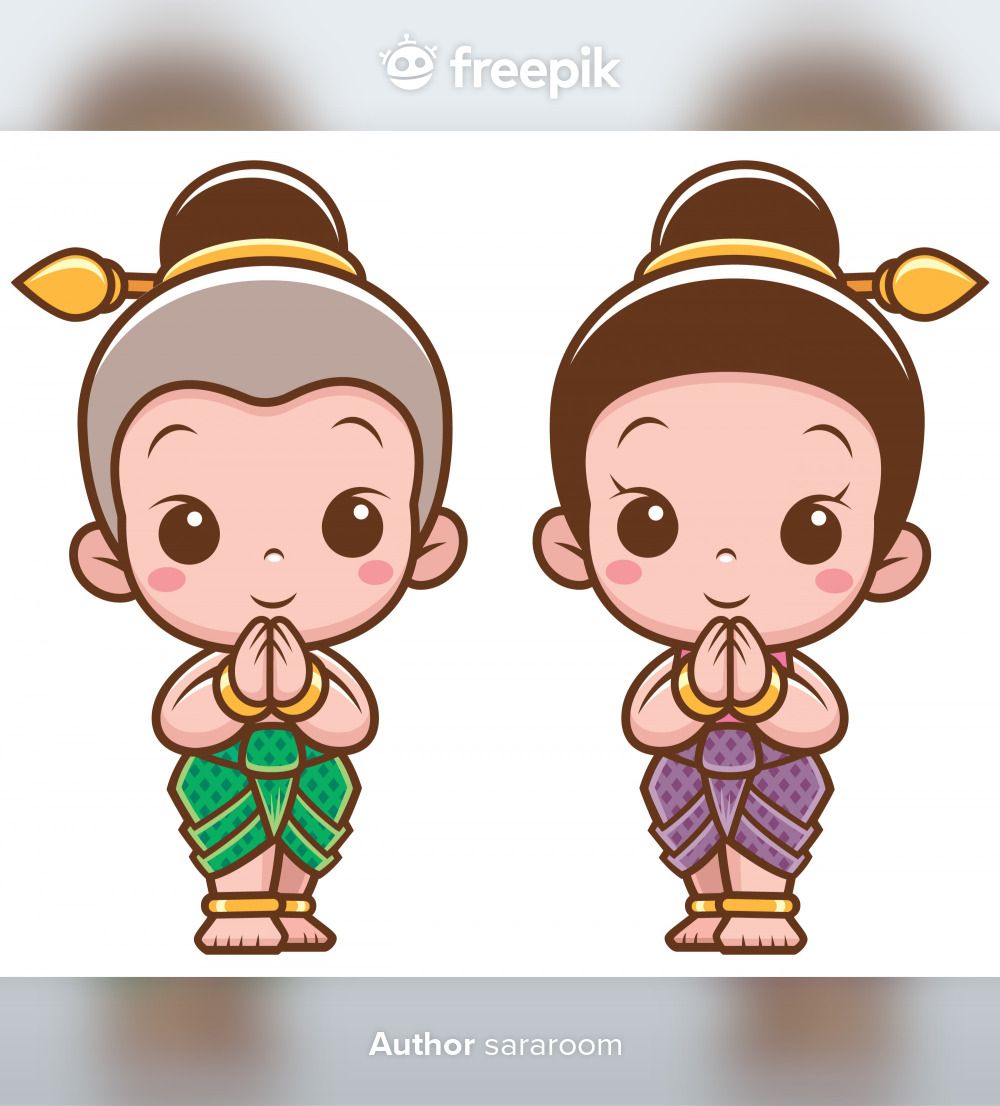 សូមអរគុណ!!!